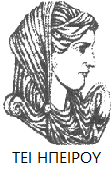 Ελληνική Δημοκρατία
Τεχνολογικό Εκπαιδευτικό Ίδρυμα Ηπείρου
Χρηματοοικονομική των Επιχειρήσεων
Ενότητα: θεωρία μερισματικής πολιτικής (Μέρος Β)

Καραμάνης Κωνσταντίνος
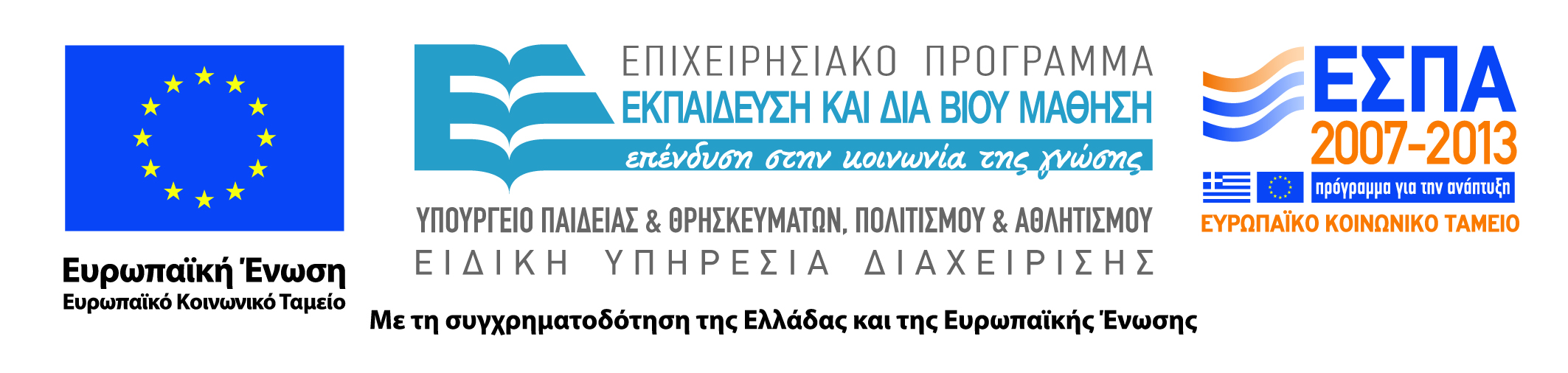 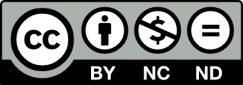 Ανοιχτά Ακαδημαϊκά Μαθήματα στο ΤΕΙ Ηπείρου
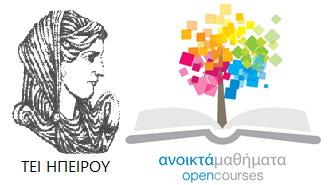 Τμήμα : ΧΡΗΜΑΤΟΟΙΚΟΝΟΜΙΚΗΣ & ΛΟΓΙΣΤΙΚΗΣ
Τίτλος Μαθήματος :Χρηματοοικονομική των επιχειρήσεων
Ενότητα :   Θεωρία μερισματικής πολιτικής
Καραμάνης Κων/νος
Επίκουρος Καθηγητής
Πρέβεζα, 2015
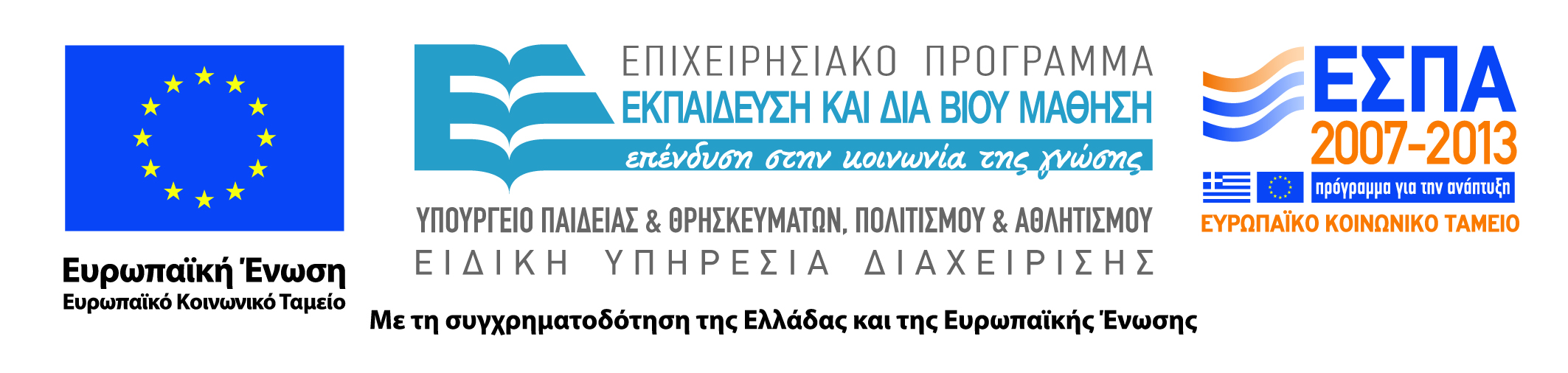 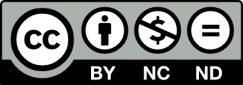 Χρηματοοικονομική των Επιχειρήσεων, Ενότητα  :Θεωρία Μερισματικής Πολιτικής ,ΤΜΗΜΑ ΧΡΗΜΑΤΟΟΙΚΟΝΟΜΙΚΉΣ ΚΑΙ ΛΟΓΙΣΤΙΚΗΣ , ΤΕΙ ΗΠΕΙΡΟΥ – Ανοικτά Ακαδημαϊκά Μαθήματα στο ΤΕΙ  Ηπείρου
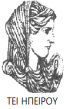 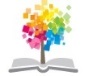 Άδειες Χρήσης
Το παρόν εκπαιδευτικό υλικό υπόκειται σε άδειες χρήσης Creative Commons. 
Για εκπαιδευτικό υλικό, όπως εικόνες, που υπόκειται σε άλλου τύπου άδειας χρήσης, η άδεια χρήσης αναφέρεται ρητώς.
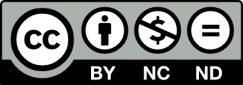 Χρηματοοικονομική των Επιχειρήσεων, Ενότητα  : Θεωρία Μερισματικής Πολιτικής, ΤΜΗΜΑ ΧΡΗΜΑΤΟΟΙΚΟΝΟΜΙΚΉΣ ΚΑΙ ΛΟΓΙΣΤΙΚΗΣ , ΤΕΙ ΗΠΕΙΡΟΥ – Ανοικτά Ακαδημαϊκά Μαθήματα στο ΤΕΙ  Ηπείρου
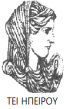 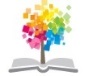 Χρηματοδότηση
Το έργο υλοποιείται στο πλαίσιο του Επιχειρησιακού Προγράμματος «Εκπαίδευση και Δια Βίου Μάθηση» και συγχρηματοδοτείται από την Ευρωπαϊκή Ένωση (Ευρωπαϊκό Κοινωνικό Ταμείο) και από εθνικούς πόρους.
Το έργο «Ανοικτά Ακαδημαϊκά Μαθήματα στο TEI Ηπείρου» έχει χρηματοδοτήσει μόνο τη αναδιαμόρφωση του εκπαιδευτικού υλικού.
Το παρόν εκπαιδευτικό υλικό έχει αναπτυχθεί στα πλαίσια του εκπαιδευτικού έργου του διδάσκοντα.
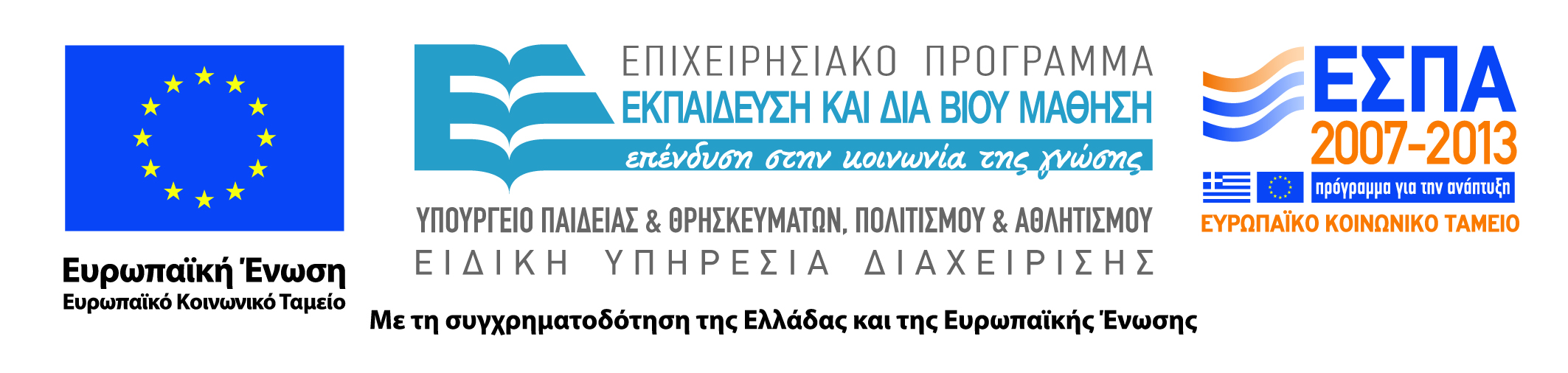 Χρηματοοικονομική των Επιχειρήσεων, Ενότητα  : Θεωρία Μερισματικής Πολιτικής, ΤΜΗΜΑ ΧΡΗΜΑΤΟΟΙΚΟΝΟΜΙΚΉΣ ΚΑΙ ΛΟΓΙΣΤΙΚΗΣ , ΤΕΙ ΗΠΕΙΡΟΥ – Ανοικτά Ακαδημαϊκά Μαθήματα στο ΤΕΙ  Ηπείρου
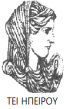 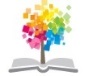 Σκοποί  ενότητας
Σκοπός της παρούσας ενότητας είναι να εξετάζουμε δυο ευρέως χρησιμοποιούμενους τρόπους μέτρησης  του ποσού που διανέμει μια επιχείρηση σε μερίσματα το ποσοστό διανομής μερίσματος και τη μερισματική απόδοση.

    Λέξεις κλειδιά :διαφορές μερισματικής πολιτικής , μερισματική απόδοση, ποσοστά διανομής μερίσματος.
Χρηματοοικονομική των Επιχειρήσεων, Ενότητα  : Θεωρία Μερισματικής Πολιτικής, ΤΜΗΜΑ ΧΡΗΜΑΤΟΟΙΚΟΝΟΜΙΚΉΣ ΚΑΙ ΛΟΓΙΣΤΙΚΗΣ , ΤΕΙ ΗΠΕΙΡΟΥ – Ανοικτά Ακαδημαϊκά Μαθήματα στο ΤΕΙ  Ηπείρου
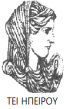 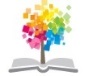 2. Τα μερίσματα είναι ανελαστικά
Οι επιχειρήσεις δεν μεταβάλλουν συχνά τα μερίσματά τους καθώς:
ανησυχούν για την ικανότητά τους να διατηρήσουν τα υψηλά μερίσματα σε μελλοντικές περιόδους.
θεωρούν ότι η μείωση των μερισμάτων προκαλεί τη μείωση της τιμής της μετοχής.
Χρηματοοικονομική των Επιχειρήσεων, Ενότητα  : Θεωρία Μερισματικής Πολιτικής, ΤΜΗΜΑ ΧΡΗΜΑΤΟΟΙΚΟΝΟΜΙΚΉΣ ΚΑΙ ΛΟΓΙΣΤΙΚΗΣ , ΤΕΙ ΗΠΕΙΡΟΥ – Ανοικτά Ακαδημαϊκά Μαθήματα στο ΤΕΙ  Ηπείρου
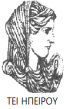 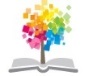 Στην Πράξη: τα μερίσματα είναι ανελαστικά(υπόδειγμα Cyert and March)
Οι Διευθυντές των επιχειρήσεων:
Θέτουν το επίπεδο μερισμάτων εξετάζοντας τις νόρμες του κλάδου.
Εστιάζουν στις μεταβολές των μερισμάτων ανταποκρινόμενοι στις μεταβολές των κερδών.
Χρησιμοποιούν απλούς κανόνες σε σχέση με την προσαρμογή των μερισμάτων (π.χ.  μερίσματος μόνο σε περίπτωση  κερδών κατά 30%).
Αποφεύγουν αλλαγές στα μερίσματα εξαιτίας των μεταβολών της συμπεριφοράς των μετόχων αν αυτές θεωρούνται βραχυπρόθεσμες.
Χρηματοοικονομική των Επιχειρήσεων, Ενότητα  : Θεωρία Μερισματικής Πολιτικής, ΤΜΗΜΑ ΧΡΗΜΑΤΟΟΙΚΟΝΟΜΙΚΉΣ ΚΑΙ ΛΟΓΙΣΤΙΚΗΣ , ΤΕΙ ΗΠΕΙΡΟΥ – Ανοικτά Ακαδημαϊκά Μαθήματα στο ΤΕΙ  Ηπείρου
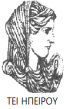 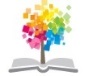 3. Τα μερίσματα μεταβάλλονται περισσότερο ομαλά από τα κέρδη
Η μεταβλητότητα των μερισμάτων είναι σημαντικά χαμηλότερη από τη μεταβλητότητα των κερδών.
Η τυπική απόκλιση των κερδών μεταξύ διαφορετικών επιχειρήσεων είναι υψηλότερη από την αντίστοιχη τυπική απόκλιση των μερισμάτων που διανέμουν οι συγκεκριμένες επιχειρήσεις.
Χρηματοοικονομική των Επιχειρήσεων, Ενότητα  : Θεωρία Μερισματικής Πολιτικής, ΤΜΗΜΑ ΧΡΗΜΑΤΟΟΙΚΟΝΟΜΙΚΉΣ ΚΑΙ ΛΟΓΙΣΤΙΚΗΣ , ΤΕΙ ΗΠΕΙΡΟΥ – Ανοικτά Ακαδημαϊκά Μαθήματα στο ΤΕΙ  Ηπείρου
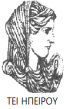 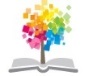 4.Η μερισματική πολιτική ακολουθεί τον κύκλο ζωής της επιχείρησης
Χρηματοοικονομική των Επιχειρήσεων, Ενότητα  : Θεωρία Μερισματικής Πολιτικής, ΤΜΗΜΑ ΧΡΗΜΑΤΟΟΙΚΟΝΟΜΙΚΉΣ ΚΑΙ ΛΟΓΙΣΤΙΚΗΣ , ΤΕΙ ΗΠΕΙΡΟΥ – Ανοικτά Ακαδημαϊκά Μαθήματα στο ΤΕΙ  Ηπείρου
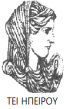 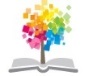 Στην Πράξη: Μερισματικές αποδόσεις και ποσοστά διανομής μερίσματος ανά επίπεδο ανάπτυξης 
(Πηγή: Damodaran, 2014 )
Χρηματοοικονομική των Επιχειρήσεων, Ενότητα  : Θεωρία Μερισματικής Πολιτικής, ΤΜΗΜΑ ΧΡΗΜΑΤΟΟΙΚΟΝΟΜΙΚΉΣ ΚΑΙ ΛΟΓΙΣΤΙΚΗΣ , ΤΕΙ ΗΠΕΙΡΟΥ – Ανοικτά Ακαδημαϊκά Μαθήματα στο ΤΕΙ  Ηπείρου
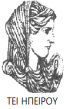 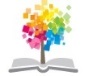 5. Διαφορές της Μερισματικής Πολιτικής μεταξύ των Χωρών
Διαφορές στο στάδιο ανάπτυξης: χώρες με υψηλότερη ανάπτυξη πληρώνουν μικρότερα μερίσματα.
Διαφορές στη φορολογική αντιμετώπιση: τα μερίσματα φορολογούνται διαφορετικά από χώρα σε χώρα.
Διαφορές στον εταιρικό έλεγχο: ο διαχωρισμός μεταξύ ιδιοκτησίας και διοίκησης συνεπάγεται συνήθως μικρότερα μερίσματα.
Χρηματοοικονομική των Επιχειρήσεων, Ενότητα  : Θεωρία Μερισματικής Πολιτικής, ΤΜΗΜΑ ΧΡΗΜΑΤΟΟΙΚΟΝΟΜΙΚΉΣ ΚΑΙ ΛΟΓΙΣΤΙΚΗΣ , ΤΕΙ ΗΠΕΙΡΟΥ – Ανοικτά Ακαδημαϊκά Μαθήματα στο ΤΕΙ  Ηπείρου
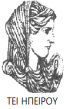 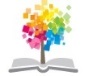 Στην Πράξη: Αποκλίσεις μεταξύ χωρών 
(Πηγή: Damodaran, 2014 )
Χρηματοοικονομική των Επιχειρήσεων, Ενότητα  : Θεωρία Μερισματικής Πολιτικής, ΤΜΗΜΑ ΧΡΗΜΑΤΟΟΙΚΟΝΟΜΙΚΉΣ ΚΑΙ ΛΟΓΙΣΤΙΚΗΣ , ΤΕΙ ΗΠΕΙΡΟΥ – Ανοικτά Ακαδημαϊκά Μαθήματα στο ΤΕΙ  Ηπείρου
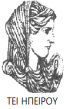 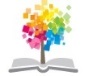 Βήματα για τη Μερισματική Απόφαση (Πηγή: Damodaran, 2014 )
Χρηματοοικονομική των Επιχειρήσεων, Ενότητα  : Θεωρία Μερισματικής Πολιτικής, ΤΜΗΜΑ ΧΡΗΜΑΤΟΟΙΚΟΝΟΜΙΚΉΣ ΚΑΙ ΛΟΓΙΣΤΙΚΗΣ , ΤΕΙ ΗΠΕΙΡΟΥ – Ανοικτά Ακαδημαϊκά Μαθήματα στο ΤΕΙ  Ηπείρου
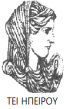 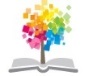 Τρεις Σχολές Σκέψης για τα Μερίσματα (1) από (3)
1η Τα μερίσματα δεν έχουν επίδραση στην αξία της επιχείρησης και οι μέτοχοι είναι αδιάφοροι εάν θα λάβουν ή όχι μέρισμα
(a) εάν δεν υπάρχουν φορολογικά μειονεκτήματα στα μερίσματα σε σχέση με τα κεφαλαιακά κέρδη
 (β) εάν οι εταιρείες για να αντλήσουν ίδια κεφάλαια μπορούν να εκδώσουν μετοχές με μηδαμινό κόστος
Χρηματοοικονομική των Επιχειρήσεων, Ενότητα  : Θεωρία Μερισματικής Πολιτικής, ΤΜΗΜΑ ΧΡΗΜΑΤΟΟΙΚΟΝΟΜΙΚΉΣ ΚΑΙ ΛΟΓΙΣΤΙΚΗΣ , ΤΕΙ ΗΠΕΙΡΟΥ – Ανοικτά Ακαδημαϊκά Μαθήματα στο ΤΕΙ  Ηπείρου
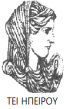 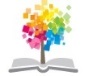 Τρεις Σχολές Σκέψης για τα Μερίσματα (2) από (3)
2η Τα μερίσματα επιδρούν αρνητικά στην αξία της επιχείρησης και οι μέτοχοι προτιμούν την παρακράτηση των χρημάτων ή την επαναγορά μετοχών αντί της διανομής μερίσματος
εάν τα μερίσματα επιφέρουν φορολογικό μειονέκτημα στους μετόχους σε σχέση με τα κεφαλαιακά κέρδη
Χρηματοοικονομική των Επιχειρήσεων, Ενότητα  : Θεωρία Μερισματικής Πολιτικής, ΤΜΗΜΑ ΧΡΗΜΑΤΟΟΙΚΟΝΟΜΙΚΉΣ ΚΑΙ ΛΟΓΙΣΤΙΚΗΣ , ΤΕΙ ΗΠΕΙΡΟΥ – Ανοικτά Ακαδημαϊκά Μαθήματα στο ΤΕΙ  Ηπείρου
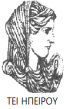 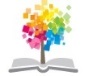 Τρεις Σχολές Σκέψης για τα Μερίσματα (3) από (3)
3η Τα μερίσματα έχουν θετική επίδραση και αυξάνουν την αξία της επιχείρησης
(α) εάν οι μέτοχοι επιθυμούν μερίσματα 
	(β) εάν τα μερίσματα σηματοδοτούν την προοπτική μελλοντικών κερδών
Χρηματοοικονομική των Επιχειρήσεων, Ενότητα  : Θεωρία Μερισματικής Πολιτικής, ΤΜΗΜΑ ΧΡΗΜΑΤΟΟΙΚΟΝΟΜΙΚΉΣ ΚΑΙ ΛΟΓΙΣΤΙΚΗΣ , ΤΕΙ ΗΠΕΙΡΟΥ – Ανοικτά Ακαδημαϊκά Μαθήματα στο ΤΕΙ  Ηπείρου
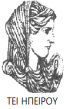 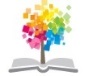 Στην Πράξη: Τι πιστεύουν οι διευθυντές για τα μερίσματα (Πηγή: Damodaran, 2014 )
Χρηματοοικονομική των Επιχειρήσεων, Ενότητα  : Θεωρία Μερισματικής Πολιτικής, ΤΜΗΜΑ ΧΡΗΜΑΤΟΟΙΚΟΝΟΜΙΚΉΣ ΚΑΙ ΛΟΓΙΣΤΙΚΗΣ , ΤΕΙ ΗΠΕΙΡΟΥ – Ανοικτά Ακαδημαϊκά Μαθήματα στο ΤΕΙ  Ηπείρου
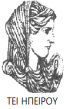 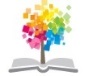 Βιβλιογραφία
Εφαρμοσμένη Χρηματοοικονομική για Επιχειρήσεις (2014)  , Damodaran  Α

Χρηματοοικονομική (2012), Groppelli A.and Nikbakht Ε.
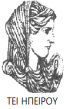 Χρηματοοικονομική των Επιχειρήσεων, Ενότητα : Θεωρία Μερισματικής Πολιτικής, ΤΜΗΜΑ ΧΡΗΜΑΤΟΟΙΚΟΝΟΜΙΚΗΣ ΚΑΙ ΛΟΓΙΣΤΙΚΗΣ, ΤΕΙ ΗΠΕΙΡΟΥ-Ανοικτά Ακαδημαϊκά  Μαθήματα στο ΤΕΙ Ηπείρου
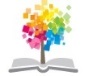 Σημείωμα Αναφοράς
Copyright Τεχνολογικό Ίδρυμα Ηπείρου. 
<Καραμάνης Κωνσταντίνος>.
 <Χρηματοοικονομική των επιχειρήσεων>. 
Έκδοση: 1.0 <Πρέβεζα>, 2015. Διαθέσιμο από τη δικτυακή διεύθυνση:
 http://eclass.teiep.gr/OpenClass/courses/ACC100/
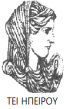 Χρηματοοικονομική των Επιχειρήσεων, Ενότητα : Θεωρία Μερισματικής Πολιτικής, ΤΜΗΜΑ ΧΡΗΜΑΤΟΟΙΚΟΝΟΜΙΚΗΣ ΚΑΙ ΛΟΓΙΣΤΙΚΗΣ, ΤΕΙ ΗΠΕΙΡΟΥ-Ανοικτά Ακαδημαϊκά  Μαθήματα στο ΤΕΙ Ηπείρου
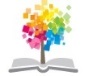 Σημείωμα Αδειοδότησης
Το παρόν υλικό διατίθεται με τους όρους της άδειας χρήσης Creative Commons Αναφορά Δημιουργού-Μη Εμπορική Χρήση-Όχι Παράγωγα Έργα 4.0 Διεθνές [1] ή μεταγενέστερη. Εξαιρούνται τα αυτοτελή έργα τρίτων π.χ. φωτογραφίες, Διαγράμματα κ.λ.π., τα οποία εμπεριέχονται σε αυτό και τα οποία αναφέρονται μαζί με τους όρους χρήσης τους στο «Σημείωμα Χρήσης Έργων Τρίτων».
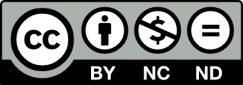 Ο δικαιούχος μπορεί να παρέχει στον αδειοδόχο ξεχωριστή άδεια να  χρησιμοποιεί το έργο για εμπορική χρήση, εφόσον αυτό του  ζητηθεί.
[1]
http://creativecommons.org/licenses/by-nc-nd/4.0/deed.el
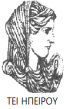 Χρηματοοικονομική των Επιχειρήσεων, Ενότητα : Θεωρία Μερισματικής Πολιτικής, ΤΜΗΜΑ ΧΡΗΜΑΤΟΟΙΚΟΝΟΜΙΚΗΣ ΚΑΙ ΛΟΓΙΣΤΙΚΗΣ, ΤΕΙ ΗΠΕΙΡΟΥ-Ανοικτά Ακαδημαϊκά  Μαθήματα στο ΤΕΙ Ηπείρου
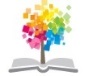 Τέλος Ενότητας
Επεξεργασία: <Θάνου Σοφία>
<Πρέβεζα>, 2015
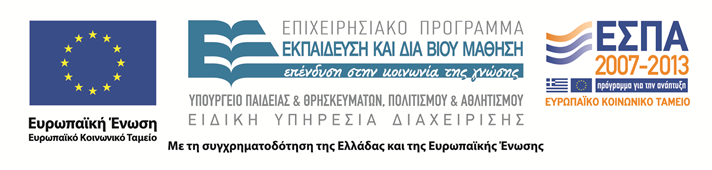 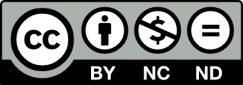 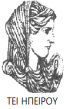 Χρηματοοικονομική των Επιχειρήσεων, Ενότητα : Θεωρία Μερισματικής Πολιτικής, ΤΜΗΜΑ ΧΡΗΜΑΤΟΟΙΚΟΝΟΜΙΚΗΣ ΚΑΙ ΛΟΓΙΣΤΙΚΗΣ, ΤΕΙ ΗΠΕΙΡΟΥ-Ανοικτά Ακαδημαϊκά  Μαθήματα στο ΤΕΙ Ηπείρου
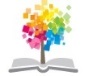 Σημειώματα
22
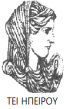 Χρηματοοικονομική των Επιχειρήσεων, Ενότητα : Θεωρία Μερισματικής Πολιτικής, ΤΜΗΜΑ ΧΡΗΜΑΤΟΟΙΚΟΝΟΜΙΚΗΣ ΚΑΙ ΛΟΓΙΣΤΙΚΗΣ, ΤΕΙ ΗΠΕΙΡΟΥ-Ανοικτά Ακαδημαϊκά  Μαθήματα στο ΤΕΙ Ηπείρου
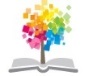 Διατήρηση Σημειωμάτων
Οποιαδήποτε  αναπαραγωγή ή διασκευή του υλικού θα πρέπει  να συμπεριλαμβάνει:

το Σημείωμα Αναφοράς
το  Σημείωμα Αδειοδότησης
τη Δήλωση Διατήρησης Σημειωμάτων
το Σημείωμα Χρήσης Έργων Τρίτων (εφόσον υπάρχει) 

μαζί με τους συνοδευόμενους υπερσυνδέσμους.
Τέλος Ενότητας
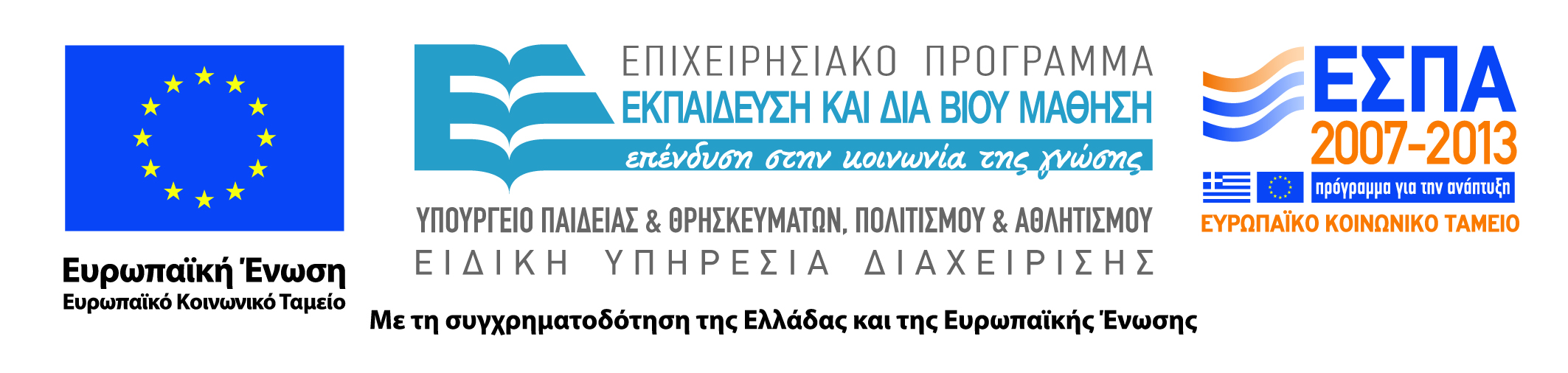 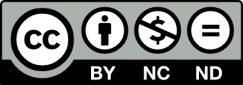